PSM Rulemaking Meeting
November 13th, 2018
Process for the next two meetings
Comments received will guide us through the review of the rest of the draft

We will discuss those parts of the draft where stakeholders have sent in comments 

Additional comments will be discussed – time permitting - after the initial comments have been addressed
Process for the next two meetings
Additional comments that are not discussed at the meetings will still be considered

Stakeholders will still have one more opportunity to comment at public hearings to be scheduled sometime in 2019
More on process
Final stakeholder meeting is December 4th in Tukwila
Scheduled for 9:00 to noon with option to go until 3:00

We will continue to take all written comments through December 31st, 2018
Remember, you don’t have to attend a meeting to send in comments
Send comments to psmcomments@lni.wa.gov
Points of contact
Tari Enos (Process questions)
Tari.Enos@lni.wa.gov
(360) 902-5541

Sally Buckingham (Technical questions)
Sally.Buckingham@lni.wa.gov
(360) 647-7322

Ryan Allen (Technical questions)
Ryan.Allen@lni.wa.gov
(360) 902-5530
Questions?
Alan Lundeen
Alan.Lundeen@lni.wa.gov
(360) 902-4758
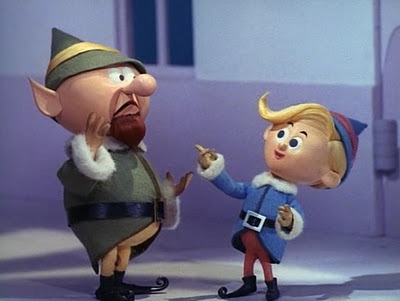